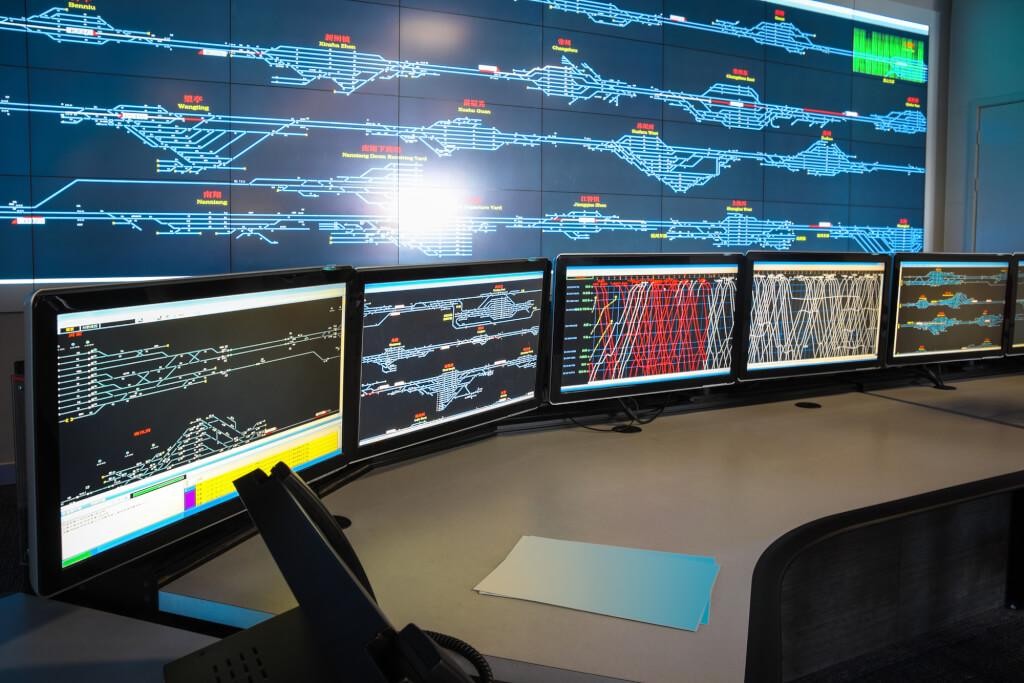 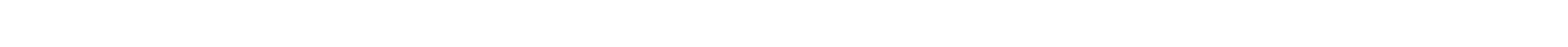 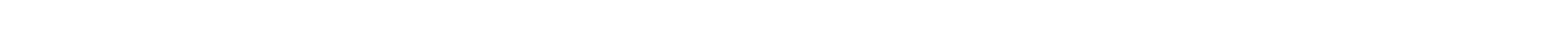 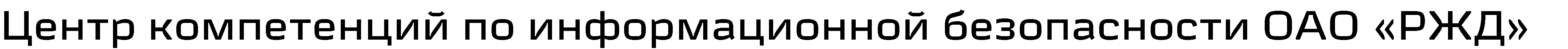 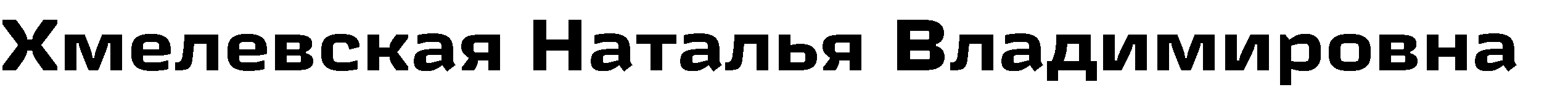 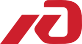 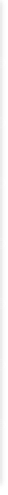 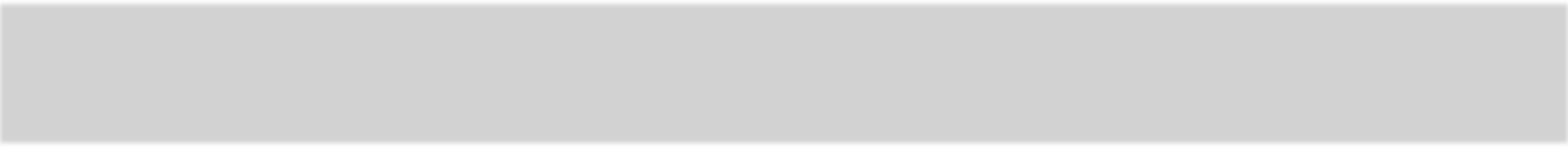 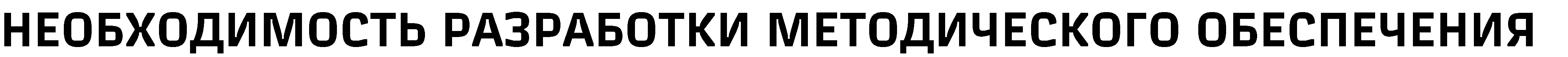 Большое количество ИС/АСУ/ИТКС с различными функциями и назначением
Сложная многоуровневая организационная структура Компании
Многокомпонентные бизнес-процессы с большим количеством подразделений-участников
ИС/АСУ/ИТКС находятся в зоне ответственности различных функциональных подразделений
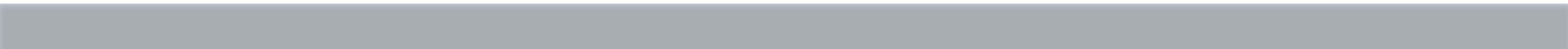 2
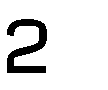 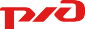 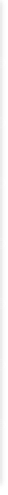 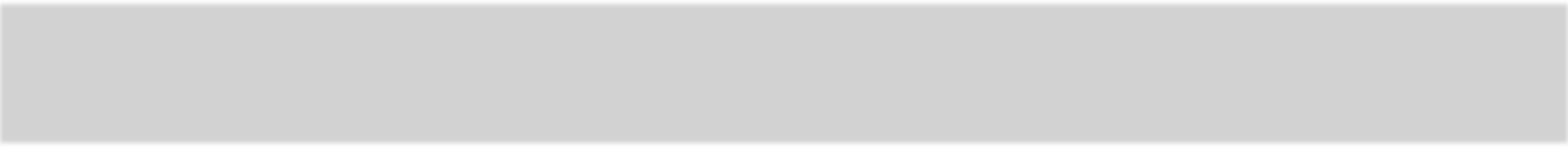 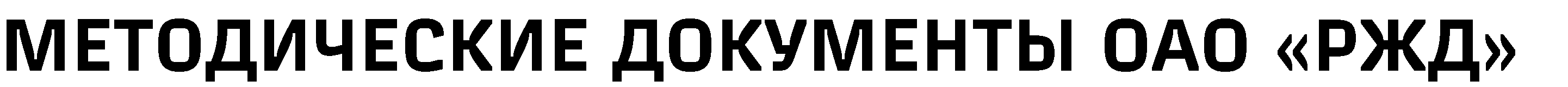 Регламент определения
объектов критической  информационной
инфраструктуры
ОАО «РЖД»
Методические  рекомендации по  категорированию
объектов КИИ  ОАО«РЖД»
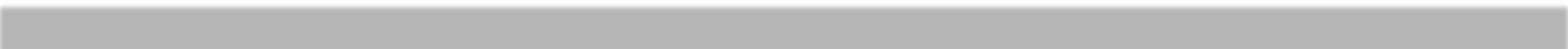 3
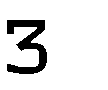 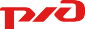 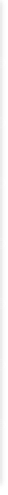 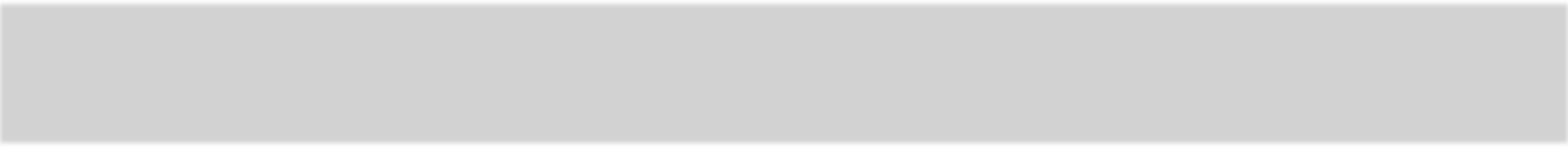 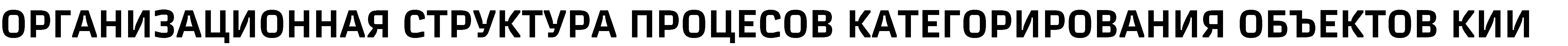 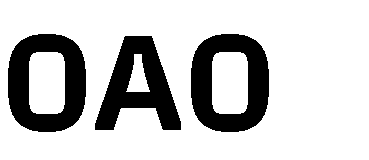 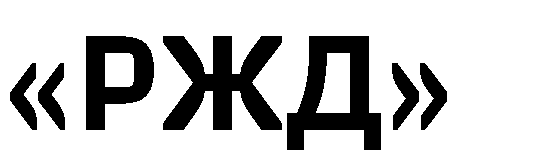 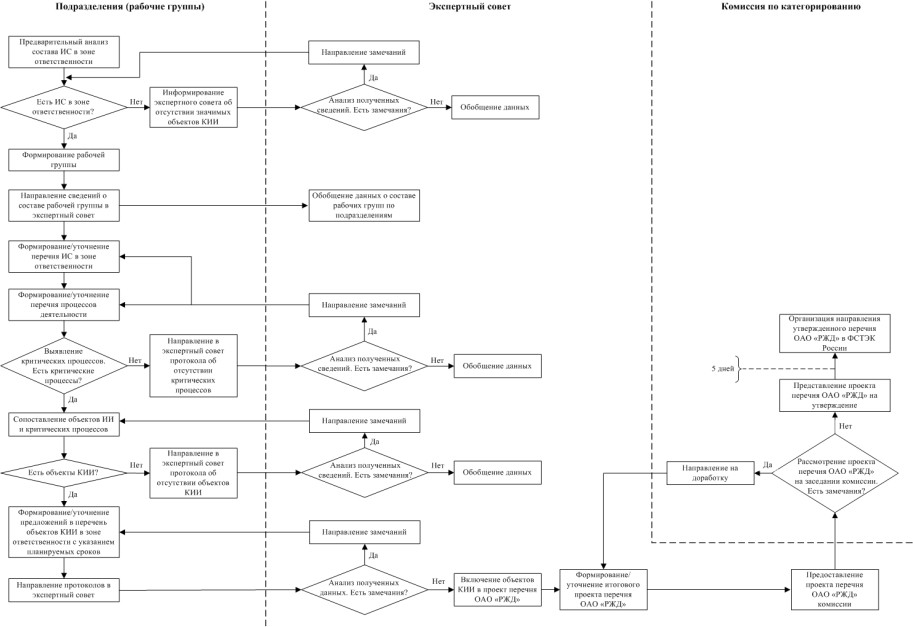 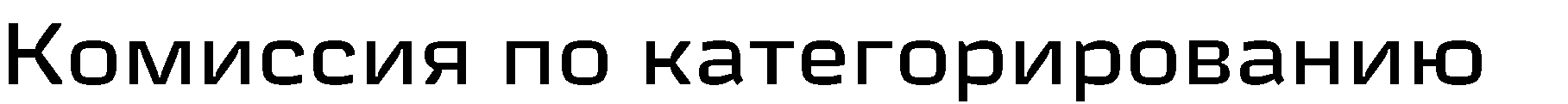 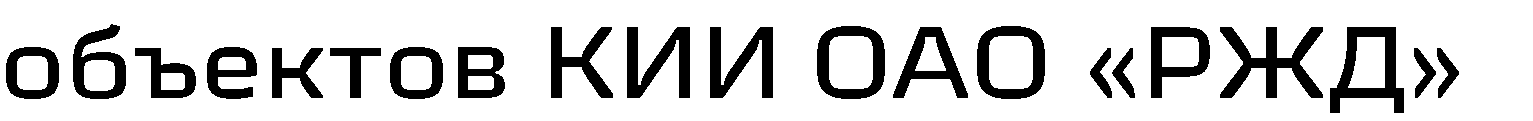 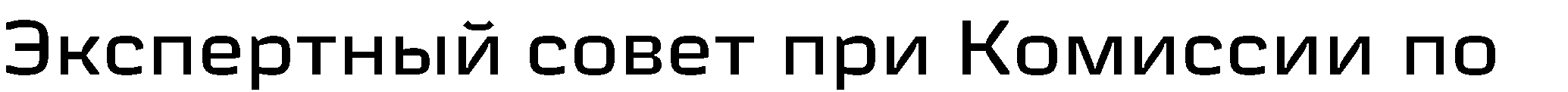 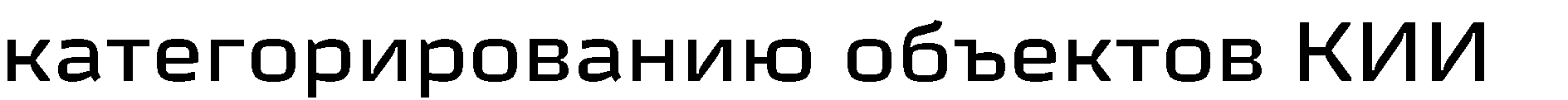 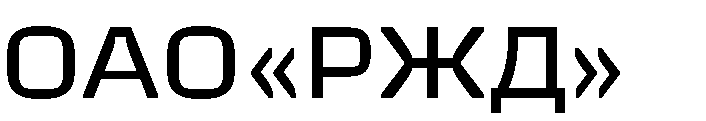 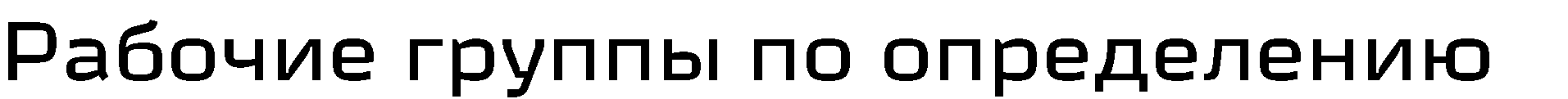 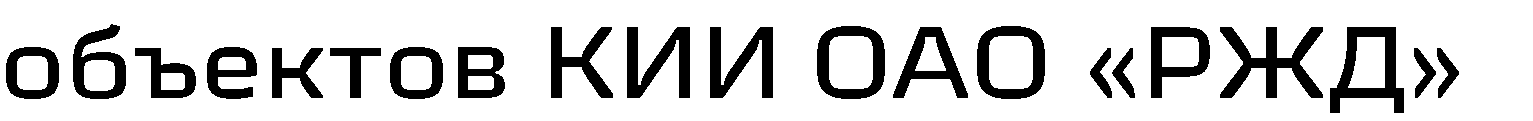 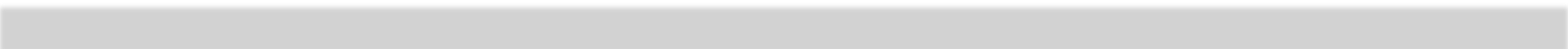 4
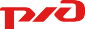 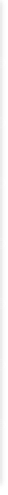 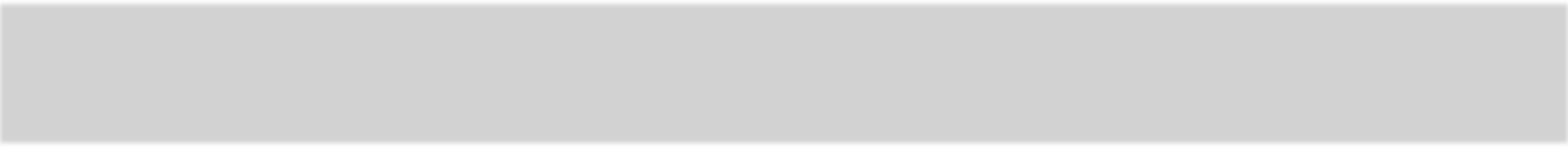 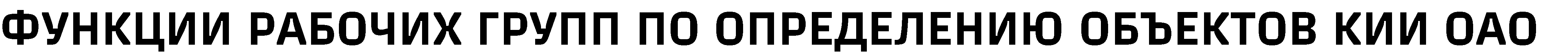 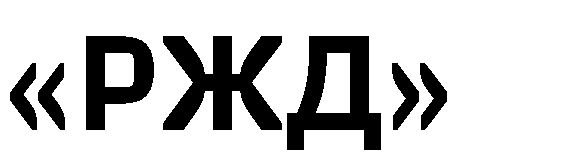 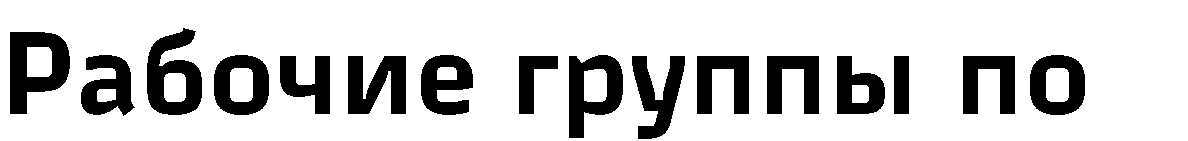 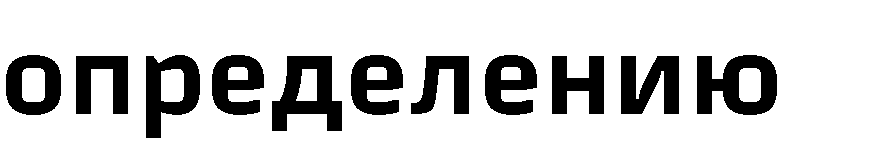 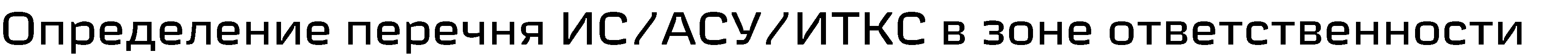 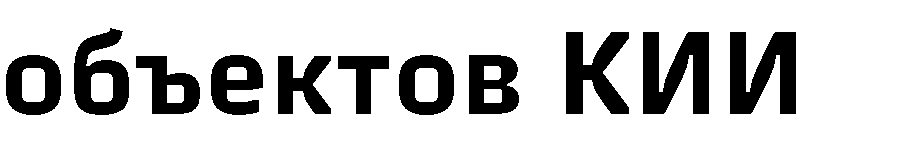 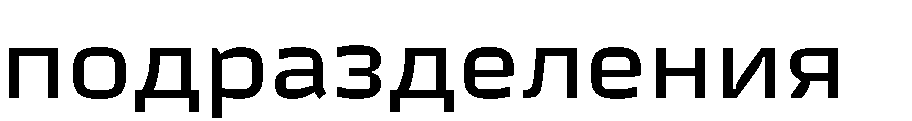 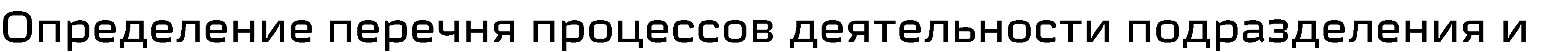 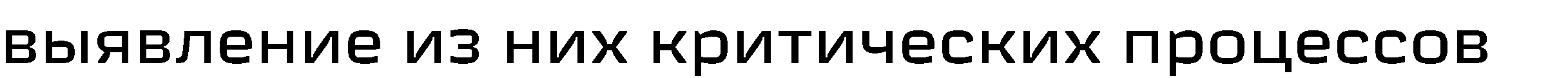 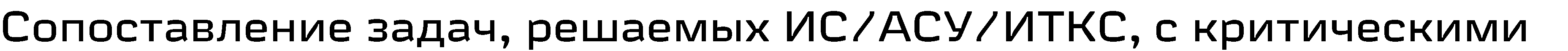 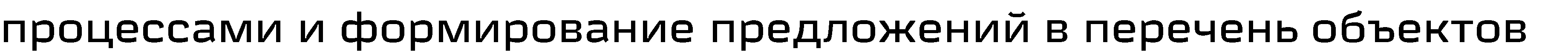 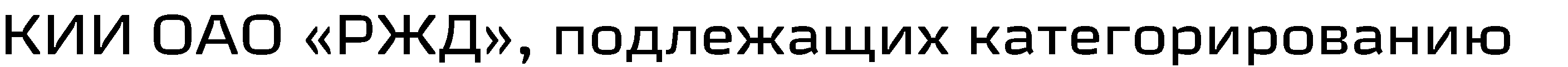 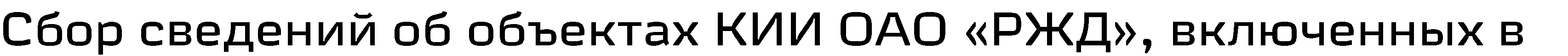 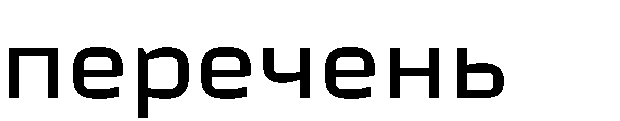 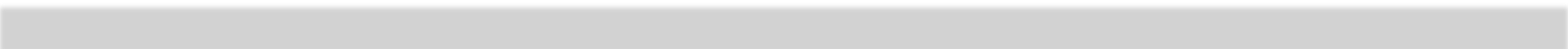 5
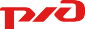 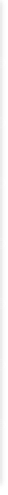 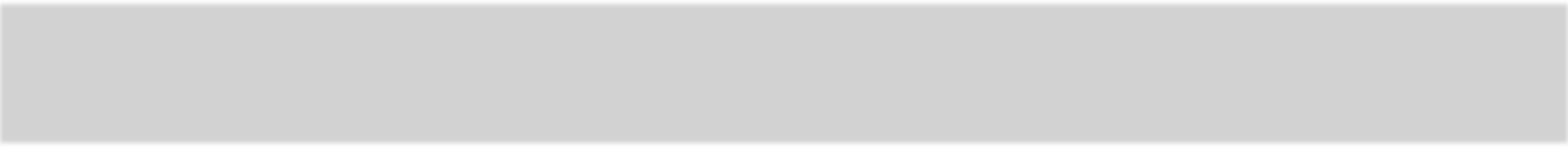 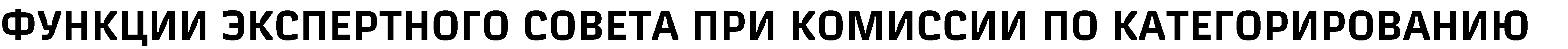 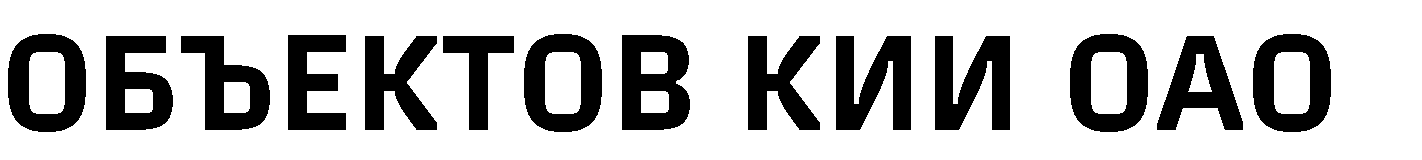 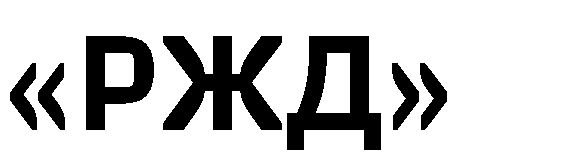 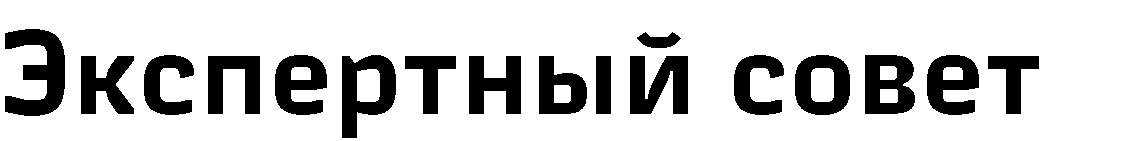 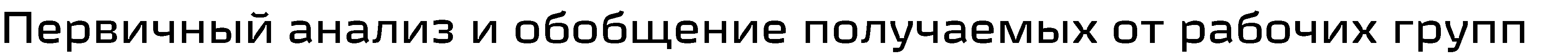 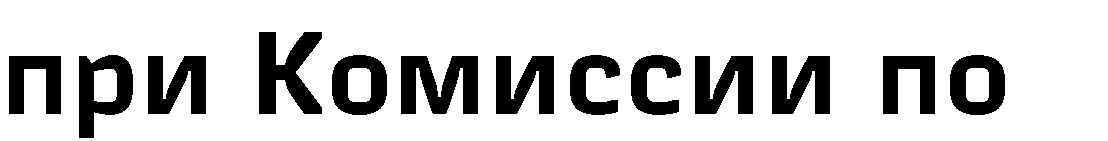 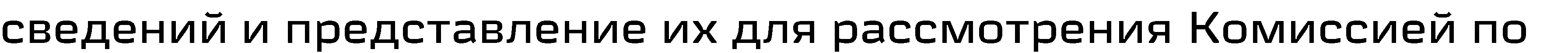 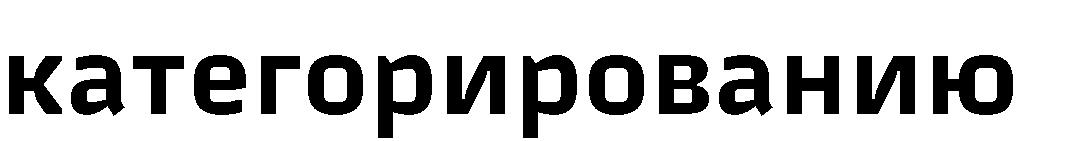 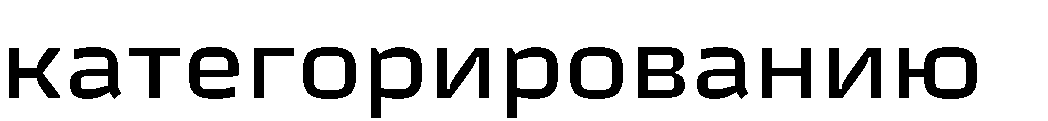 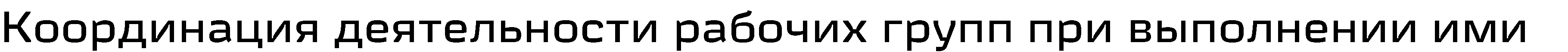 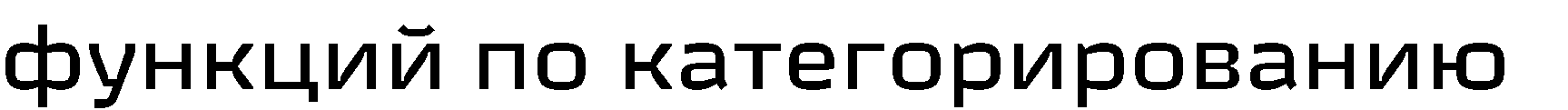 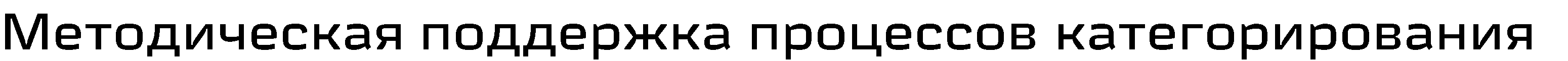 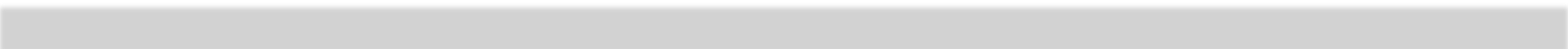 6
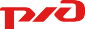 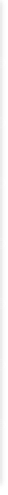 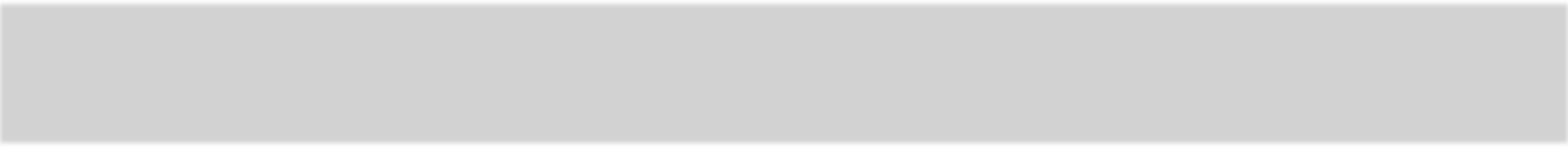 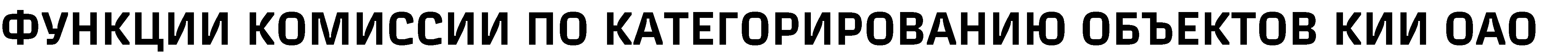 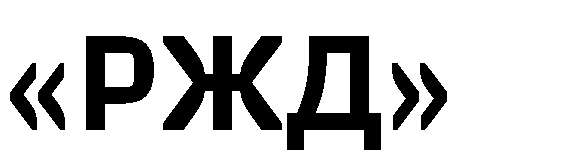 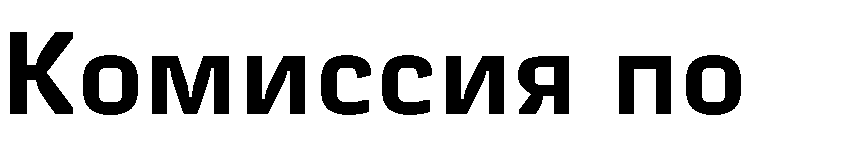 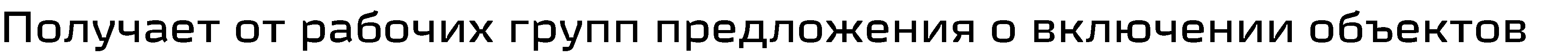 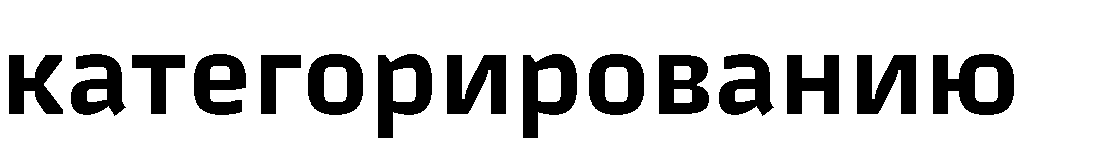 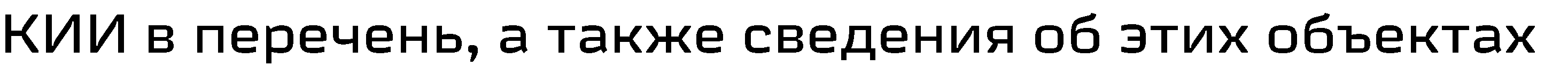 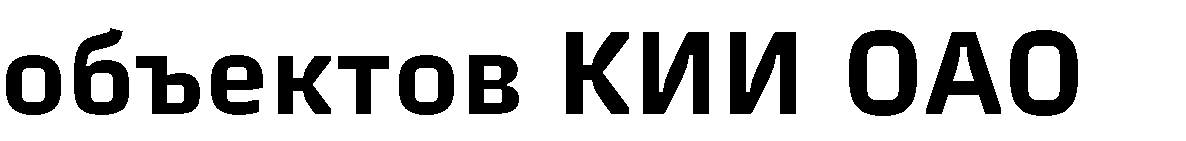 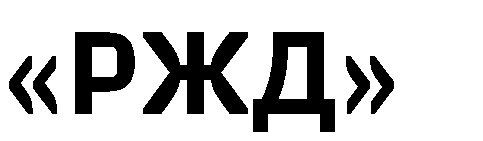 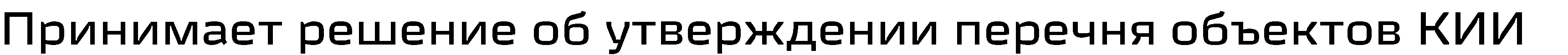 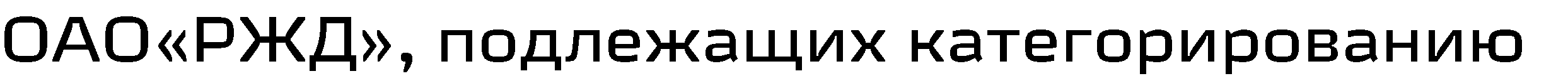 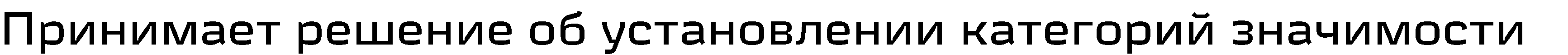 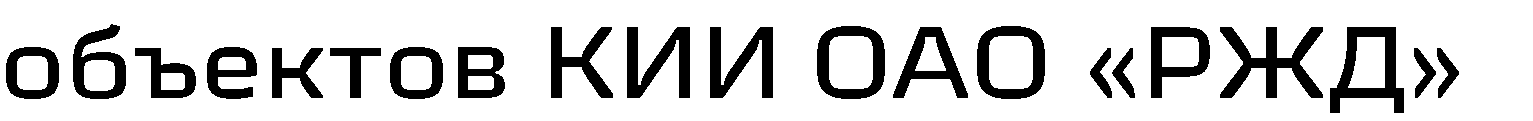 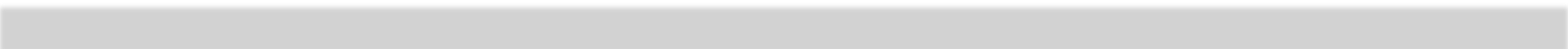 7
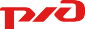 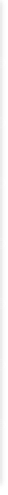 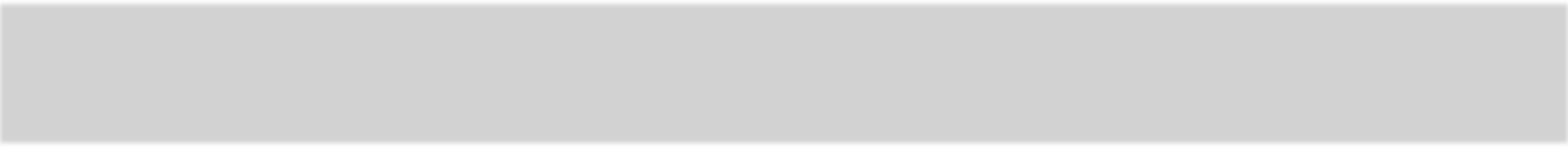 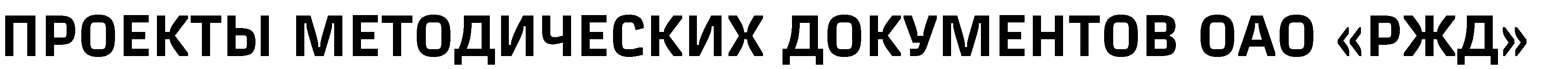 Методические указания  по категорированию  СЖАТ
Требования по  созданию систем
безопасности СЖАТ как  объектов КИИ
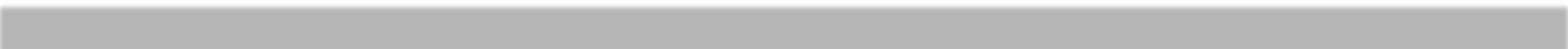 8
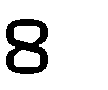 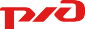 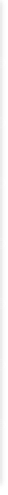 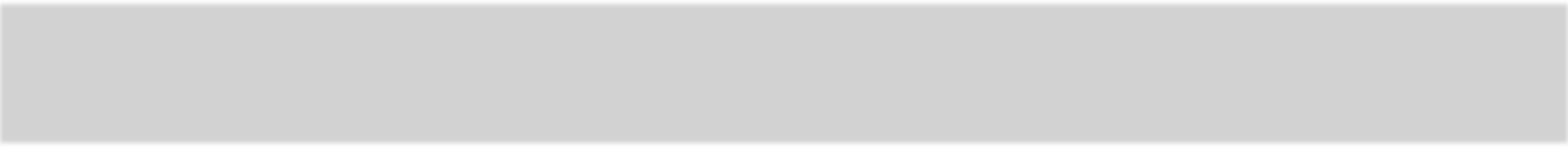 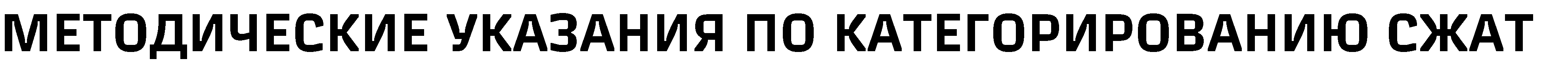 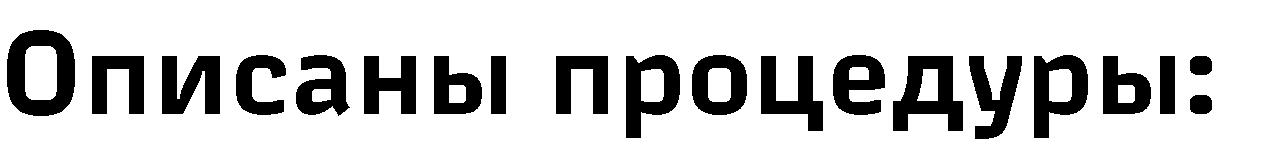 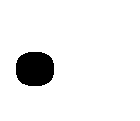 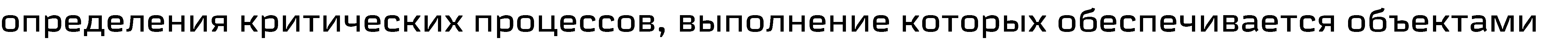 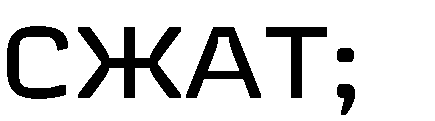 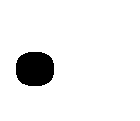 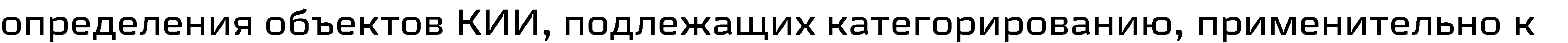 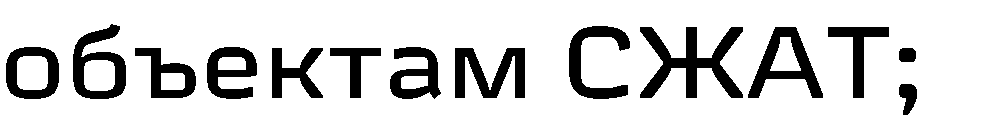 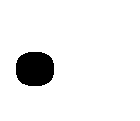 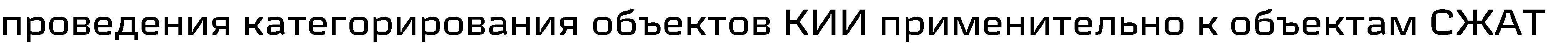 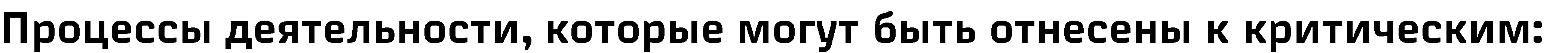 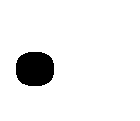 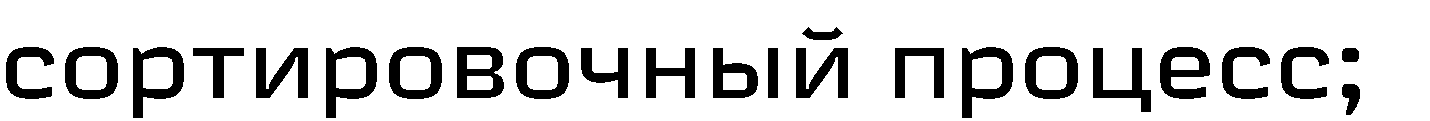 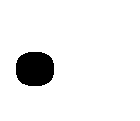 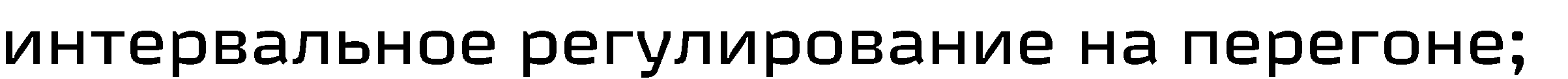 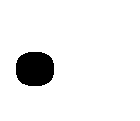 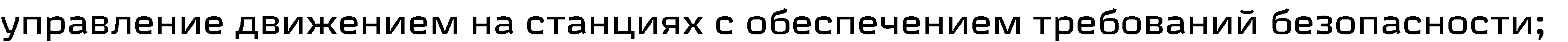 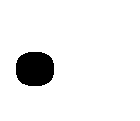 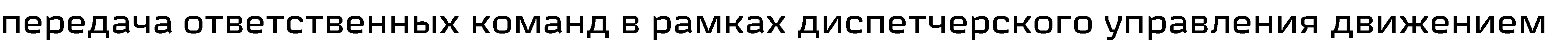 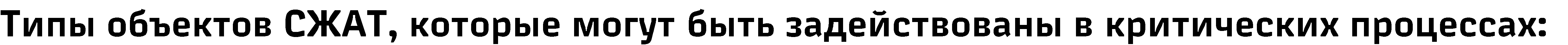 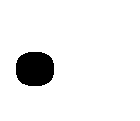 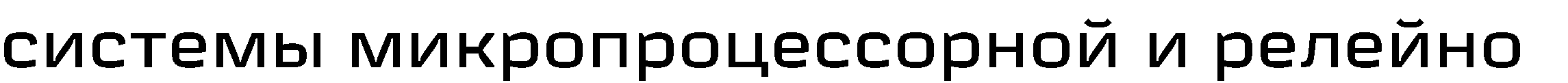 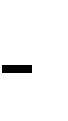 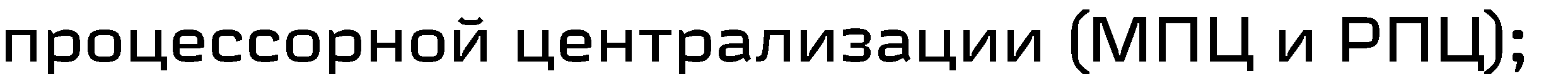 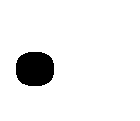 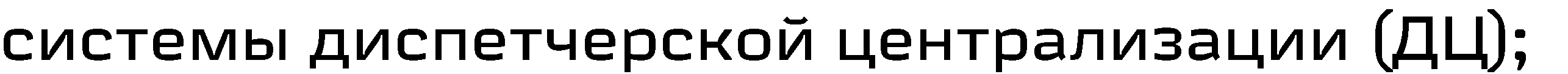 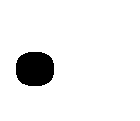 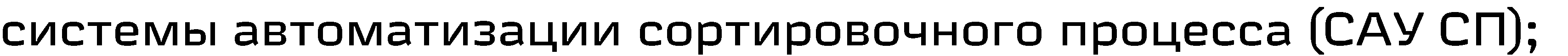 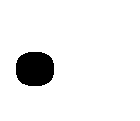 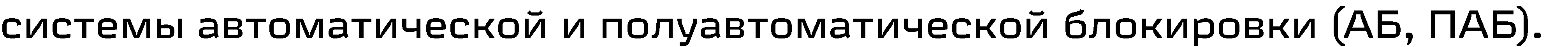 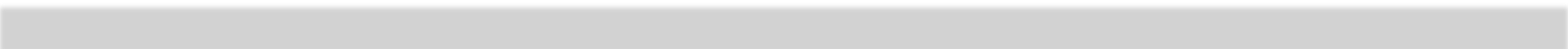 9
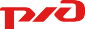 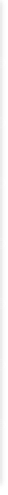 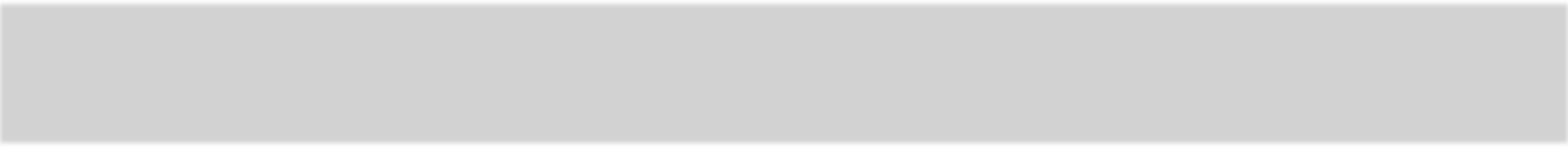 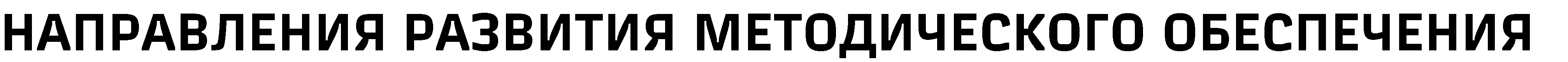 Актуализация  документов с учетом  нового приобретаемого  опыта при реализации  процессов
категорирования
Описание процессов  категорирования как  бизнес-процессов по  методологии ARIS и их  встраивание в общую
модель бизнес-  процессов
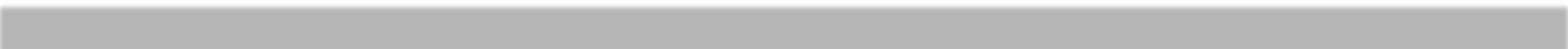 10
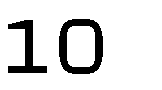 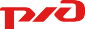